Обгрунтування господарських рішень щодо системи підтримки конкурентноспроможності
Вступ
Управління конкурентоспроможністю – діяльність організації, в основі якої лежить формування ряду управлінських рішень, спрямованих на протистояння різним зовнішнім впливам для досягнення лідерства відповідно до поставлених стратегічних цілей. Управління конкурентоспроможністю організацій представляє собою науковий напрям, що вивчає теорію і практику управління конкурентоспроможністю організацій в умовах ринкової економіки.
Конкуренція- змагання між учасниками ринкового господарства за кращі умови виробництва, купівлі і продажу товарів. Таке неминуче зіткнення породжується об'єктивними умовами: повною господарською відособленістю кожного учасника ринку, його повною залежністю від господарської кон'юнктури і протиборством з іншими претендентами за найбільший дохід.
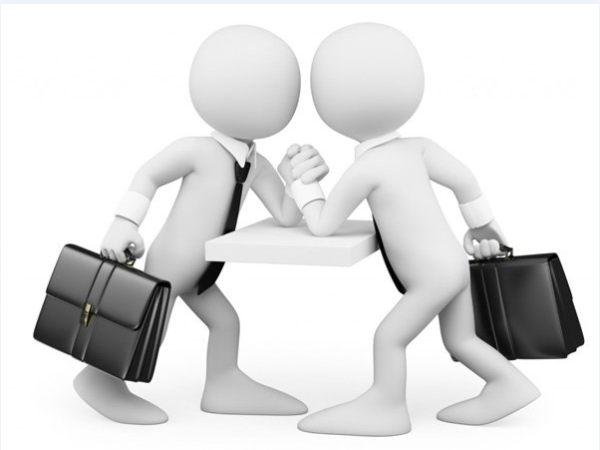 Базові принципи управління конкурентоспроможністю:
1)  принцип єдності теорії та практики – передбачає, що  управлінське рішення має відповідати логіці, принципам та методам управління конкурентоспроможністю
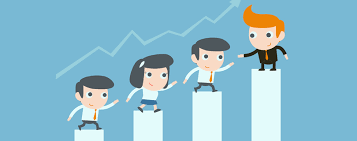 2) принцип системності управління – дає змогу врахувати всі необхідні взаємозв’язки та взаємодії в системі управління для досягнення цілей;
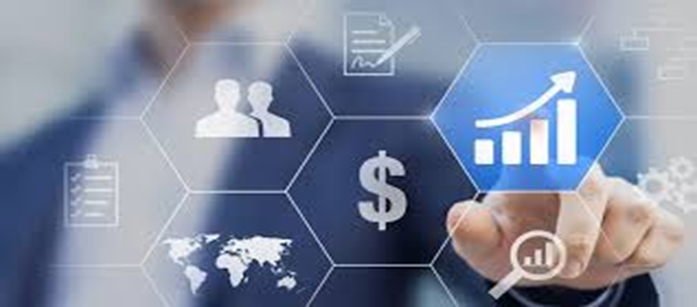 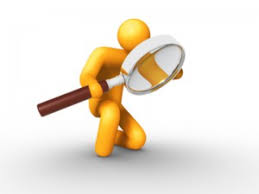 3) принцип наукової обґрунтованості управління – передбачає врахування економічних законів та закономірностей розвитку, застосування наукових підходів і методів моделювання;
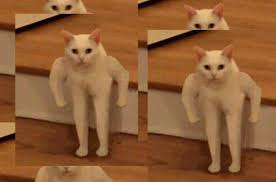 4) принцип ранжування об’єктів – цей принцип вимагає визначення важливості, вагомості, рангу об’єктів за їх ефективністю, актуальністю, масштабністю, ступенем ризику;
5) принцип ринкової орієнтації – зазначає, що для розвитку підприємства мають виступати можливості, що ініціюються змінами зовнішнього середовища;
 

6) принцип гнучкості – передбачає можливість стратегічного маневрування на ринку в разу принципових змін та нових загроз підприємства;
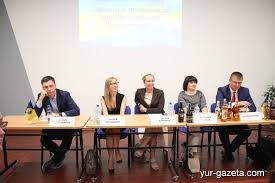 7) принцип комплексності – це охоплення у єдиний потік потенціалу зростання конкурентоспроможності, який міститься в функціональних аспектах діяльності підприємства;
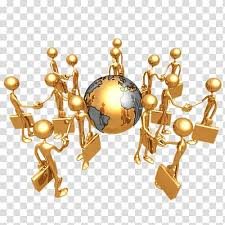 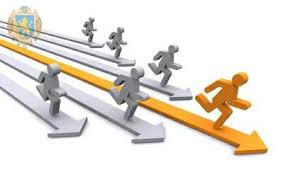 Система управління конкурентоспроможністю являє собою специфічну багатофункціональну систему, що складається з комплексу 8 програмно-цільових комплексних блоків. 
Всі блоки системи об’єднані базовим принципом – кожен з них забезпечує розв’язок проблеми підвищення конкурентоспроможності підприємства.
Блок 1. Вибір конкурентної стратегії підприємства, в межах якого здійснюється вибір:

 стратегії надбання підприємством конкурентних переваг;
 стратегії забезпечення конкурентоспроможності підприємства;
 стратегії конкурентної поведінки підприємства (наступальна, оборонна, коопераційна).
Блок 2. Досягнення синергетичного ефекту в системі управління конкурентоспроможністю, який виникає в результаті:

- кардинальної перебудови організаційно-господарської структури управління;
- створення продуктивних центрів прибутку і відповідальності за госпрозрахункові результати діяльності;
- упровадження підприємницького типу внутрішньофірмового менеджменту;
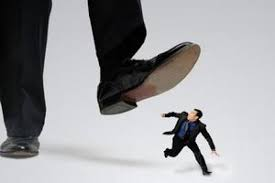 Блок 3. Реформування системи управління персоналом і трудовою мотивацією на основі:


- підвищення об’єктивності оцінки результатів праці;
- створення умов для творчої праці, розробки ефективної системи визнання трудових заслуг, упровадження нетрадиційних методів стимулювання і оплати праці;
- удосконалення механізму мотивації і відповідальності за забезпечення конкурентоспроможності;
- реорганізації системи навчання і перепідготовки кадрів з урахуванням вимог стратегічного менеджменту;
Блок 4. Комплексний підхід до підвищення якості і конкурентоспроможності продукції, який передбачає:

- технічне переозброєння і модернізацію виробництва, впровадження прогресивних технологічних процесів;
- розробку ефективної стратегії зовнішньоекономічної діяльності, експортну орієнтацію товарної політики;
- розвиток співробітництва на взаємовигідних умовах із західними провідними фірмами щодо виготовлення наукомісткої високоякісної продукції;
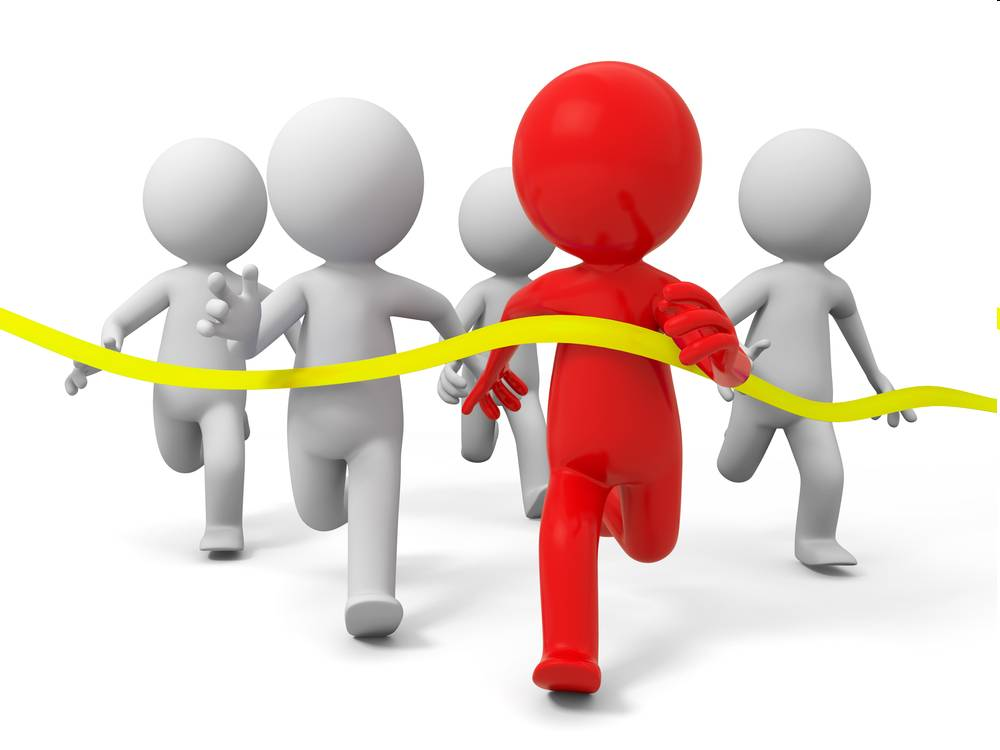 Блок 5. Системний підхід до диверсифікації та планування виробництва, який передбачає:

- проведення політики диверсифікації виробництва з урахуванням динаміки змін кон’юнктури ринку;
- розробку і забезпечення взаємозв’язку перспективних, річних і оперативних планів виробництва, продажу і прибутку;
- розробку стратегічних програм відновлення номенклатури техніки і обладнання по центрах прибутку;
Блок 6. Реорганізація системи внутрішньофірмового обліку й аналізу на основі:

- удосконалення схеми облікових робіт відповідно до вимог комплексного підходу;
- освоєння і впровадження управлінського обліку в систему стратегічного управління, контролю за веденням обліку витрат;
- формування перспективних і річних бюджетів витрат коштів на заплановані обсяги виробництва, що забезпечують прибутковість діяльності підприємства і його структурних підрозділів.
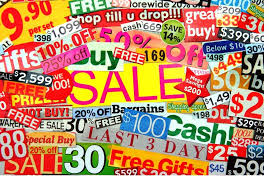 Блок 7. Удосконалення внутрішньофірмового фінансового менеджменту є:	- інформаційне забезпечення керівництва підприємства консолідованою фінансовою звітністю для внутрішнього;	- удосконалення методичних підходів до оцінки й аналізу фінансового стану підприємства;	- удосконалення системи фінансового планування і контролю руху коштів, управління потоком фінансових ресурсів;
Блок 8. Інформаційне забезпечення системи внутрішньофірмового управління:

- розробка інтегрованої системи управління для вирішення завдань менеджменту, проектування і виробництва;
- створення автоматизованих робочих місць в інженерно-економічних службах підприємства і виробничих підрозділах;
- упровадження передових інформаційних технологій і засобів зв’язку;
- розробка комп’ютерної системи управління якістю продукції;
- створення інформаційної системи “Швидкий маркетинг”;
Висновок 
Отже, конкуренція - визначальна умова підтримки динамізму в економіці, також в умовах конкуренції створюється: більше національне багатство,  нові рішень щодо системи підтримки конкурентноспроможності, 
  менша вартість кожного виду продукції порівняно до монополії та планової економіки.
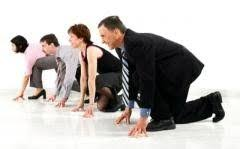 Дякую за увагу)